19-29-14080 мк Электронная система адаптивного тестирования образовательных результатов по математике, информатике и предметам естественно-научного цикла на основе когнитивных особенностей обучающихся
Руководитель: Виктория Игоревна Снегурова, д.п.н., 
профессор РГПУ им. А. И. Герцена
Участники
Основная идея
Направления исследования
1. Выявление влияния стилевых особенностей учащихся на эффективность усвоения предметного содержания и демонстрации достигнутых результатов
2. Выбор оснований для конструирования тестовых заданий
3. Проектирование системы адаптивного тестирования
3.1. Структура модели системы адаптивного тестирования
3.3. Электронный ресурс, реализующий систему адаптивного тестированияhttps://adaptest.ru/
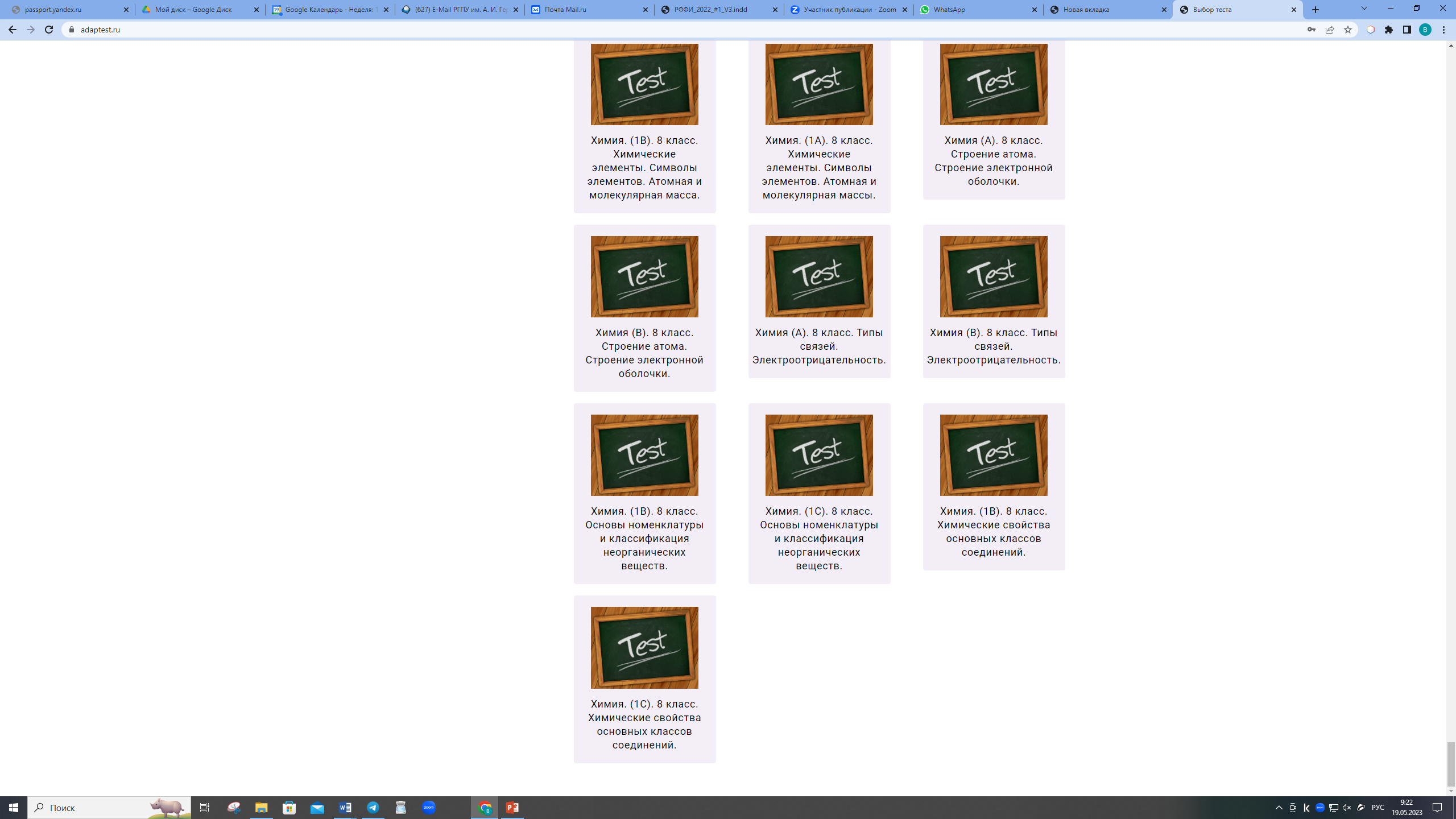 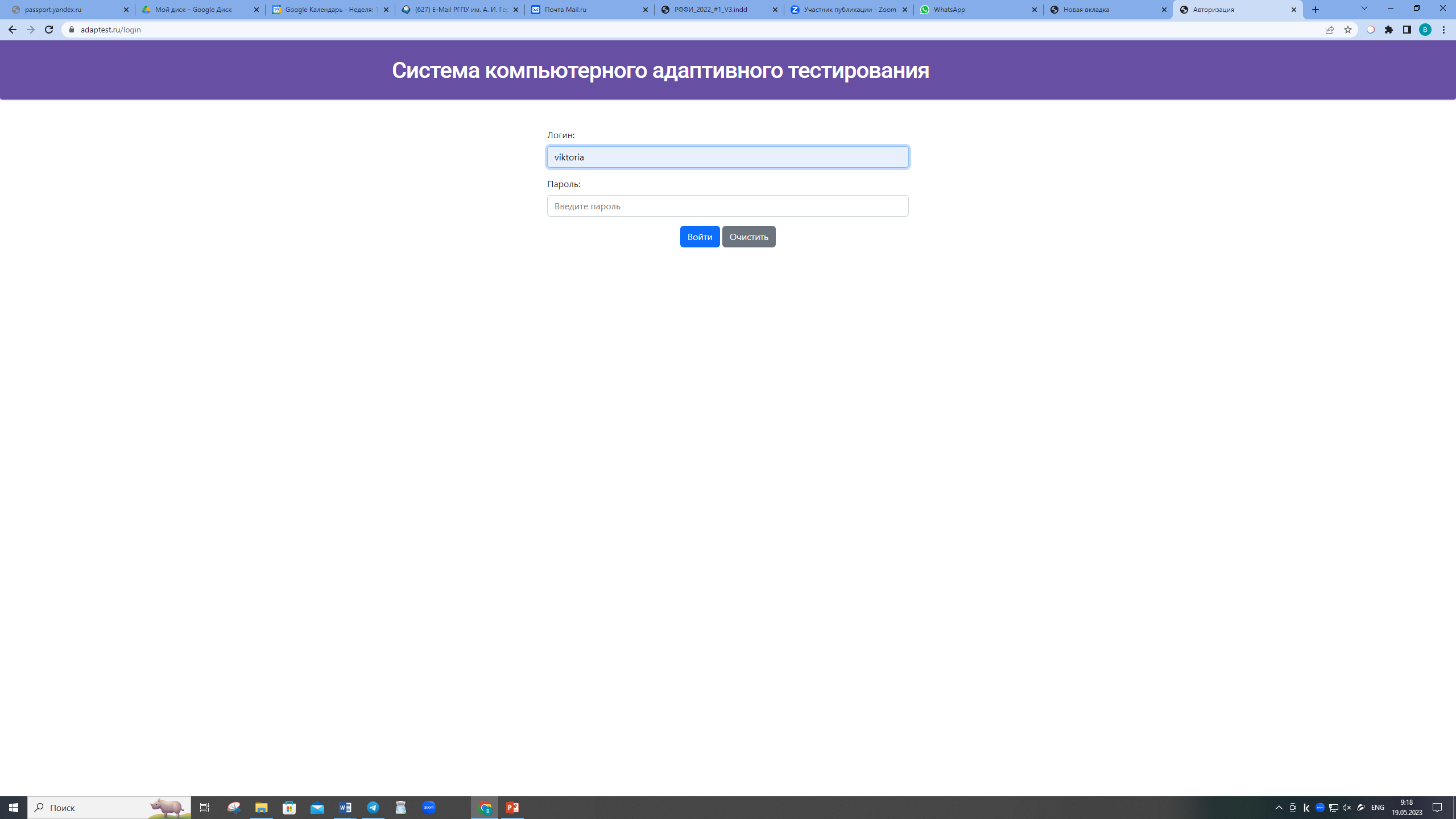 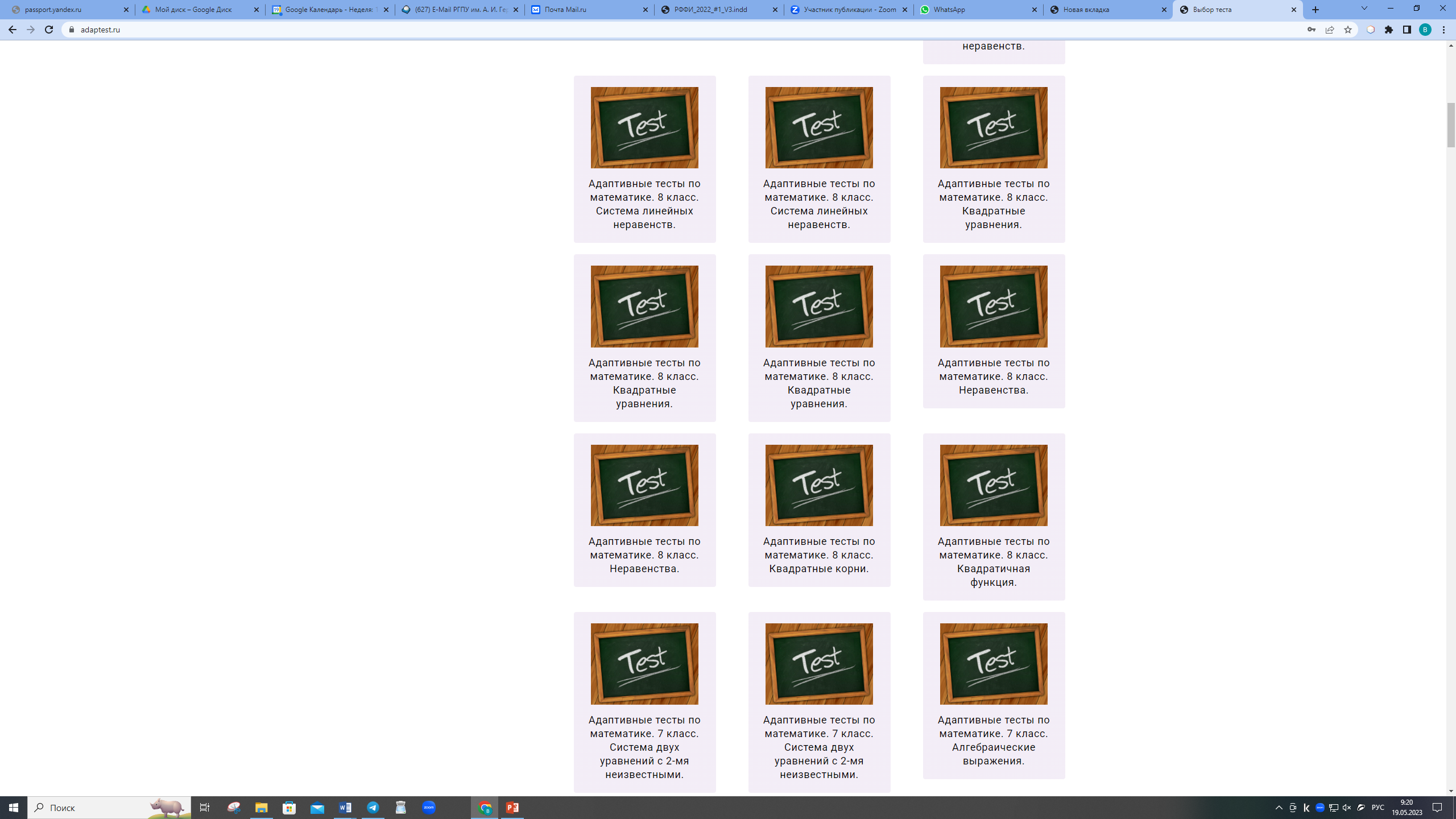 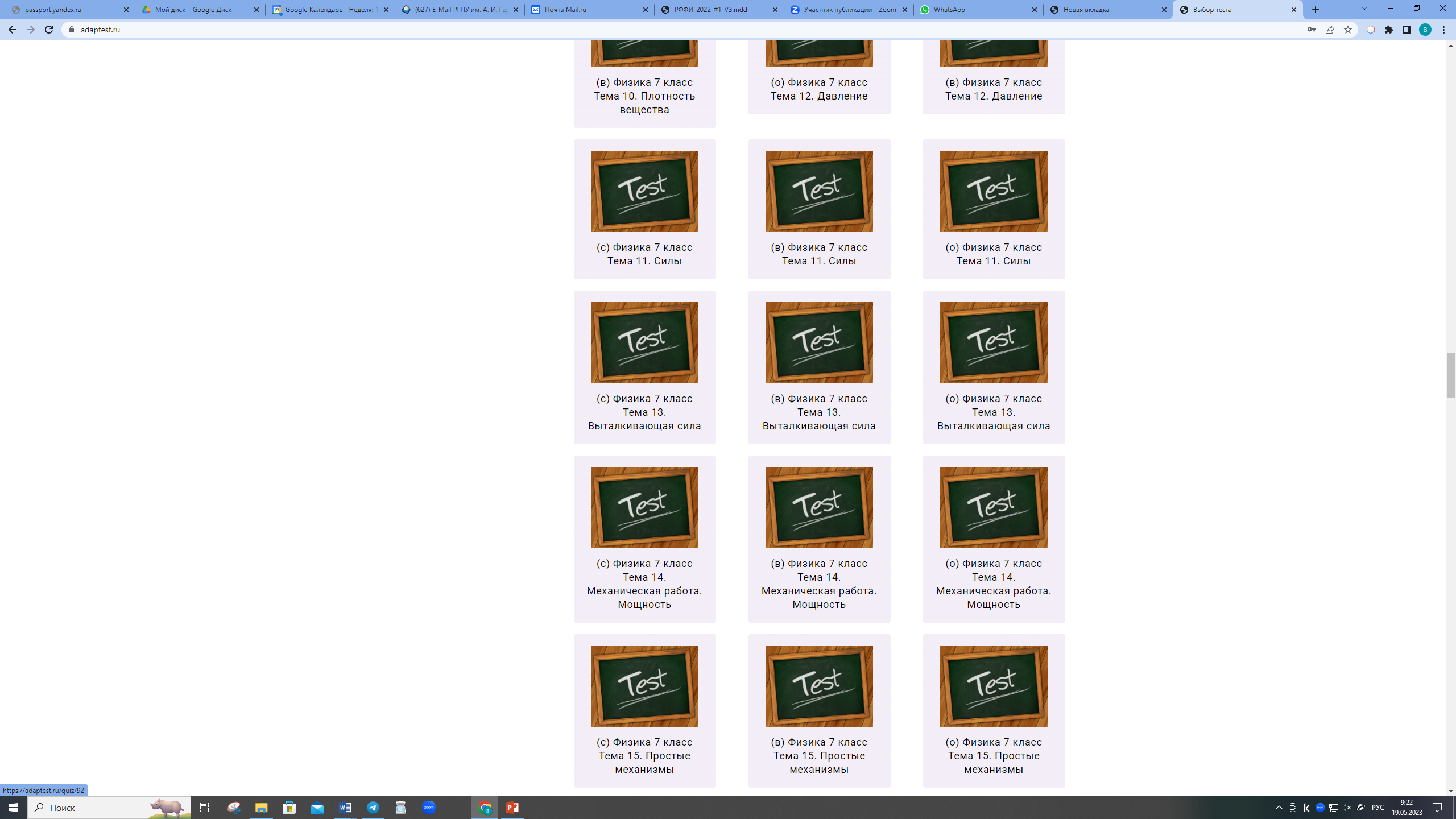 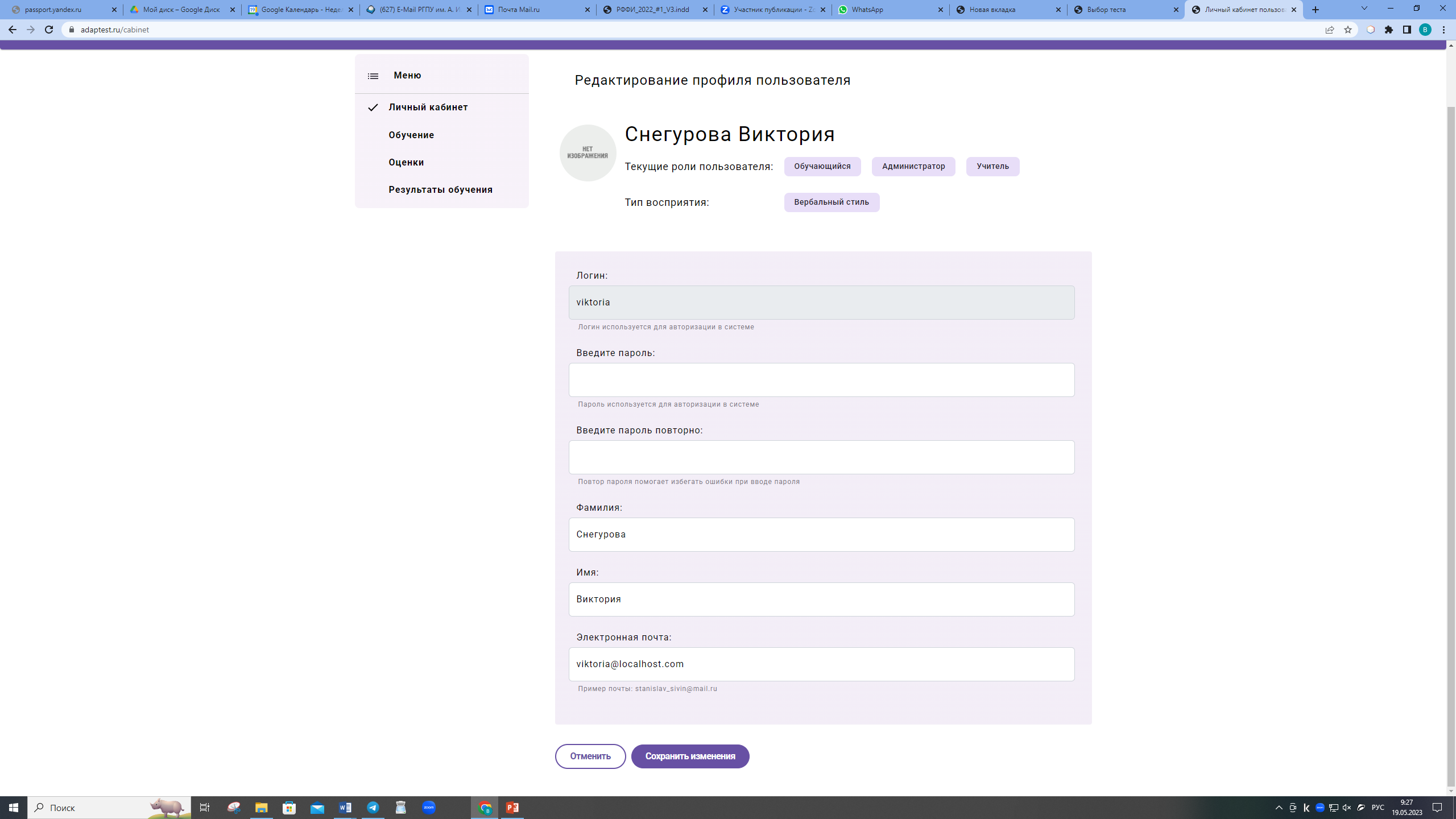 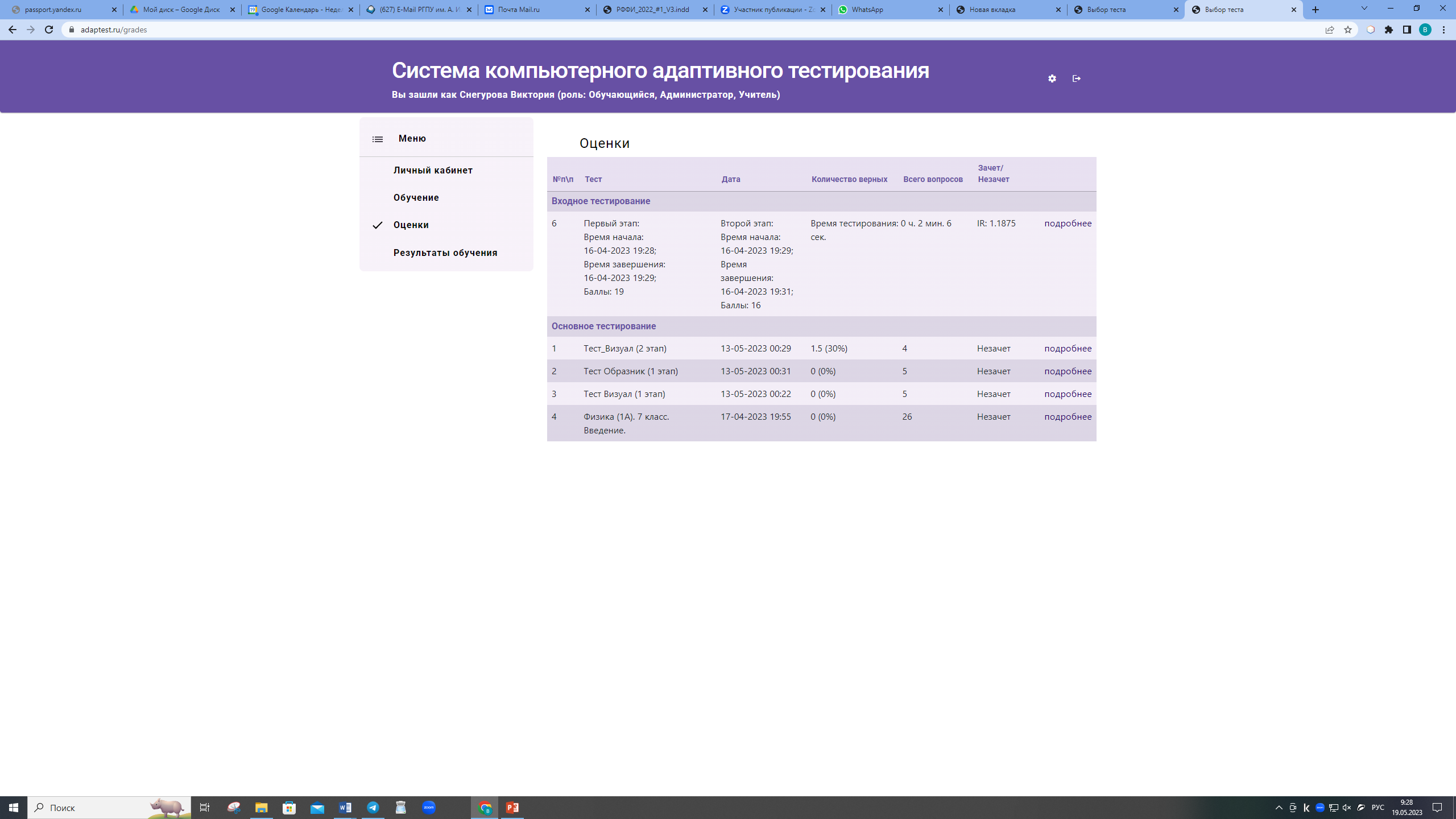